CLeaR Assessment Update27th September 2022
Sumaiyah Rahman, Public Health Officer, LBN
Recap of CLeaR assessment tool
CLeaR is a system led improvement tool for tobacco control developed by ASH and now managed by DHSC. It enables local systems to score themselves against established standards of good practice such as NICE public health guidance and publicly available outcomes data. 
Assessments identify areas of strength and weakness and can form the basis for local improvement plans. (Self assessments can be complemented by peer assessments.)
CLeaR has undergone some revisions to make it easier to use, aligned with national policy and appropriate for the current tobacco control environment. 
New topic-specific self assessment tools (“deep dives”)
Progress on gaps identified within the CLeaR
Progress on gaps identified within the CLeaR
Other areas requiring development
We have been working on the prevention section of the CLeaR improvement tool, identifying strengths and gaps from each section where we can strategically move forward and develop our local tobacco control plan. 

An evidence document designed to show how we meet each section of the CLeaR model and justify the evidence score.
Evidence document for LBN – CLeaR assessment
NICE NG209 – Smoking prevention in schools
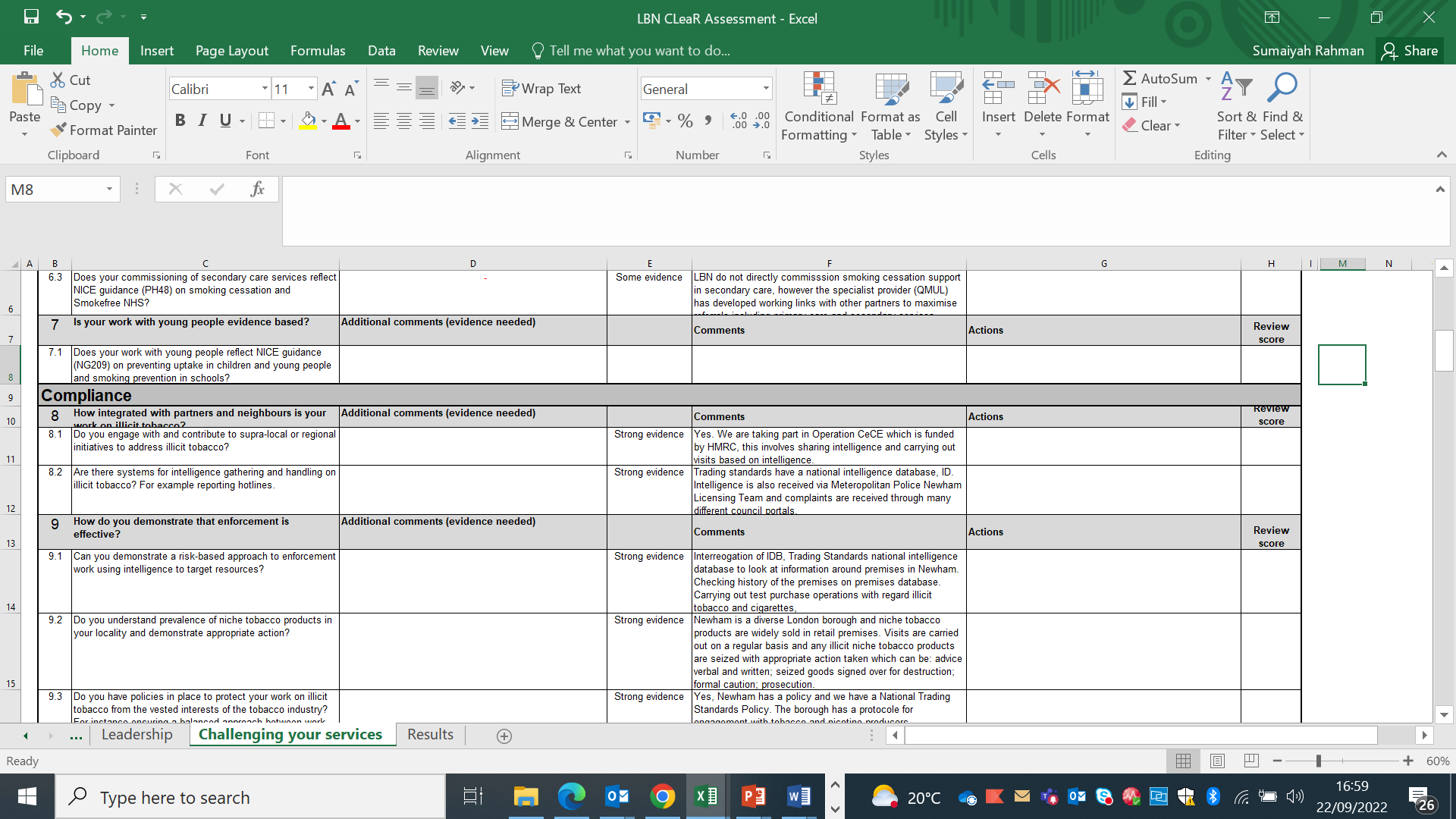 Develop local campaigns lasting 3 – 5 years which align with national campaigns preventing uptake of smoking amongst children and young people. 

Produce a school/organisation-wide smokefree policy (part of tobacco control strategy) which must be easily accessible, consulted with young people and staff on prevention activities (staff training + interventions considering cultural, special educational and physical needs). 

Design a curriculum led by teachers, teaching assistants or expert leads which includes information on the prevalence and health effects of tobacco enabling classroom discussions and interactive learning.

Work with children and young people preventing uptake of smoking and discourage them from experimenting with e-cigarettes or inadvertently making them desirable. 

Encourage peer-led intervention in schools by nominating a SmokeFree champion who supports peers by discussing the risks and challenging the norms associated with smoking.
7) Prevention – Is your work with young people evidence based?
We have responded to this section of the CLeaR assessment from an LBN perspective.
Strengths:
Thank you for Not Smoking Poster Competition aimed at 5 – 14 year olds, as part of No Smoking Day. 

Smoking, Vaping and Young People Task and Finish Group to prevent uptake in the borough. 

Developed a draft action plan to co-ordinate evidence based action across organisations in Newham to prevent take-up and support cessation. 

SHEU survey completed and re-submitted using feedback from members of the task and finish group enhancing engagement with secondary schools.
Gaps:
 Future campaigns targeted at 14 – 25 year olds who are likely to vape or smoke. 

Encourage peer-led intervention to prevent uptake of smoking and discourage them from experimenting with e-cigarettes making them less desirable (i.e., SmokeFree Champions)
We are keen to work with schools and colleges across Newham to establish current standards of practice to prevent smoking and vaping – include responses within CLeaR assessment.
Helping retailers avoid tobacco sales
Compliance
Section 8: How integrated with partners and neighbours is your work on illicit tobacco? 
Section 9: How do you demonstrate that enforcement is effective?
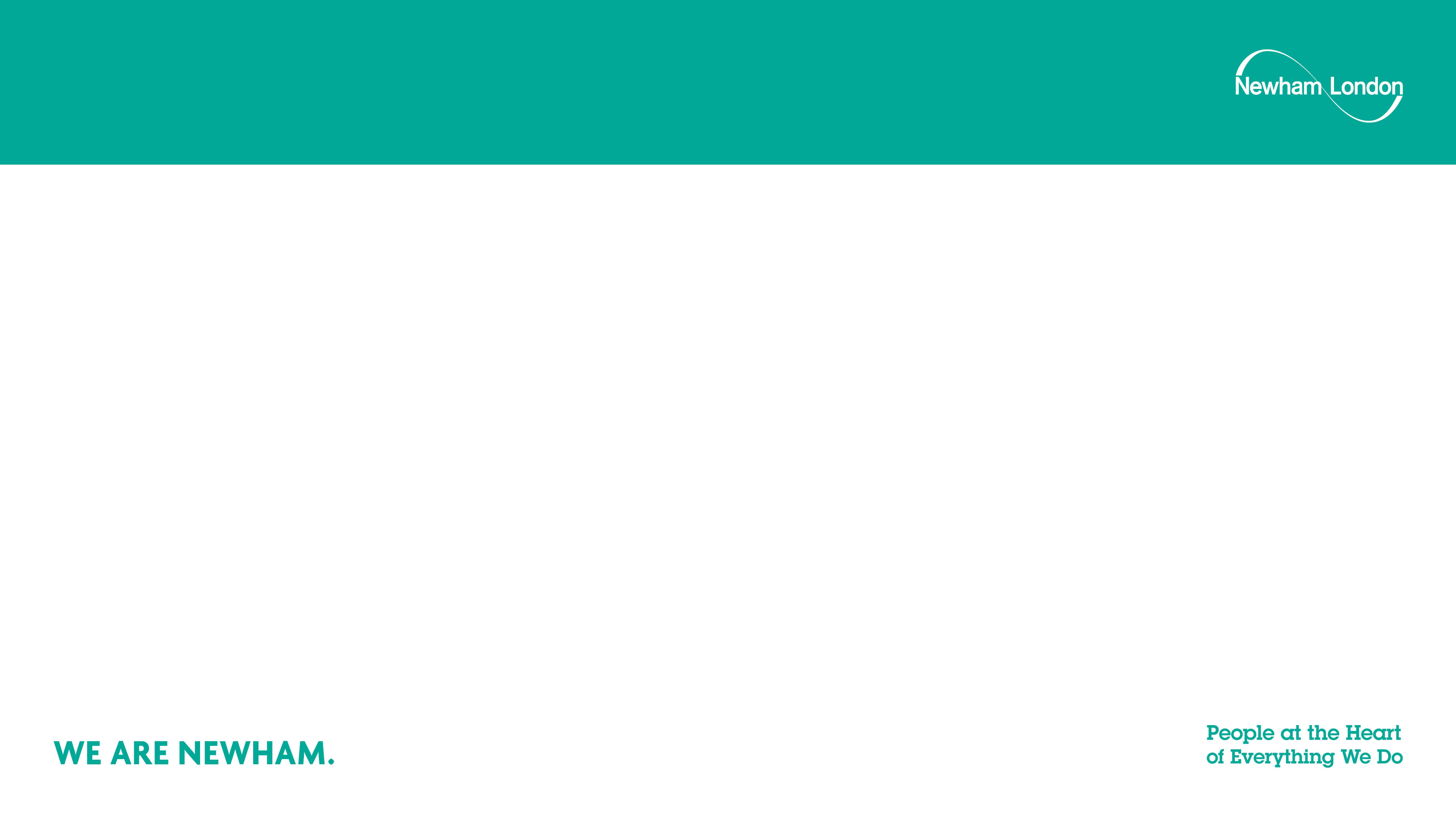 Jamboard breakout room activity:
We are keen to work with local VCFS partners across Newham to reduce the prevalence of smoking amongst our core priority groups and fulfil priority 10.
What community organisations can help us reach the following priority group?

How do we engage with these VCFS organisations to reach our wider objective?
Who is the right person to engage with these community groups?

3) What is the value-exchange (incentive) to work with these local community groups
Priority groups include:
Residents with underlying health condition (1)
Residents with severe and moderate mental Illness (1)
Routine and manual workers (2)
Eastern European Population (2)
Residents living in a deprived ward (3)
Young person under 25 (3)
Residents from the BAME reference group (4)
Pregnant smokers (4)
Clients in acute setting (everyone)
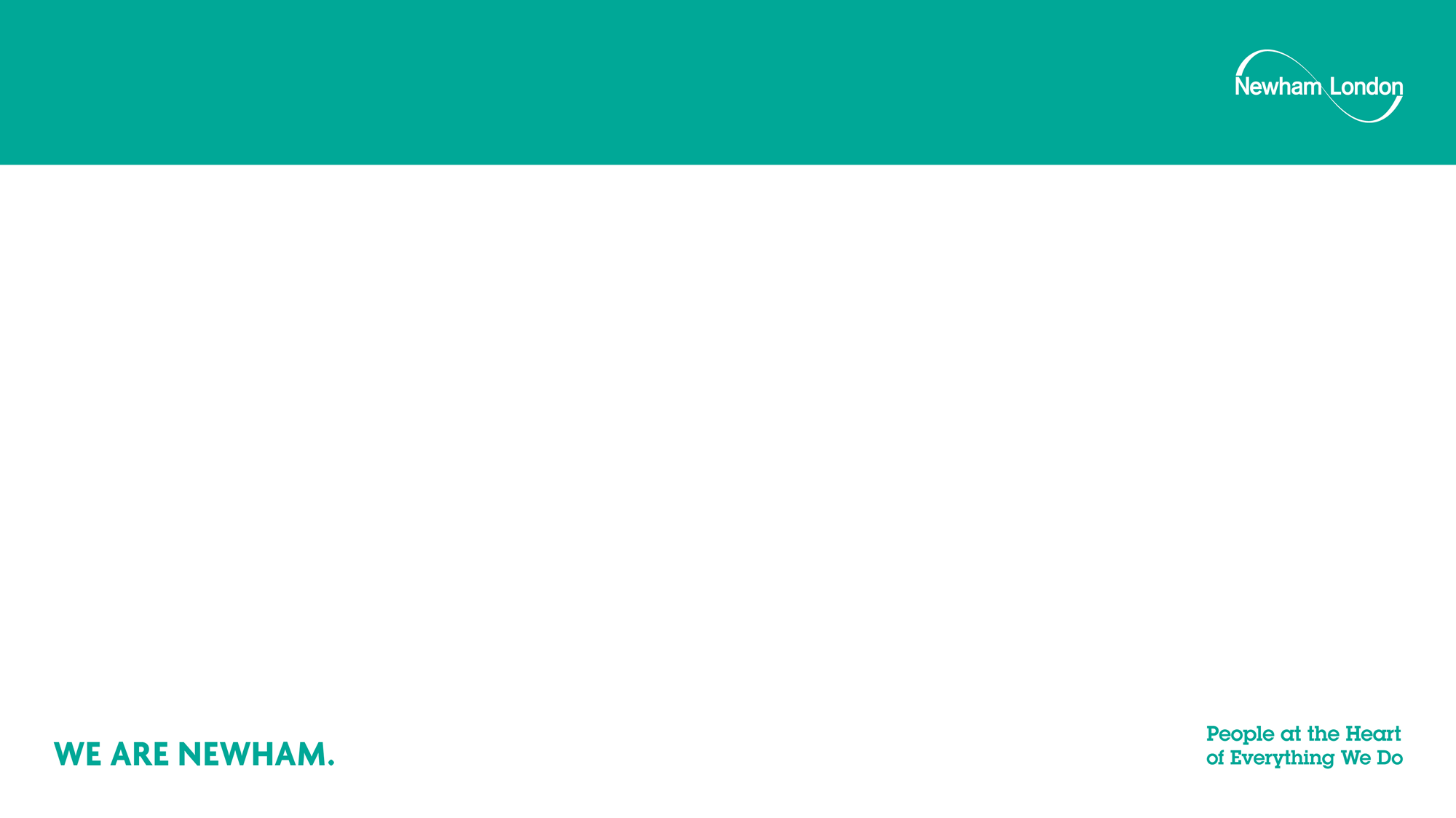 Next steps
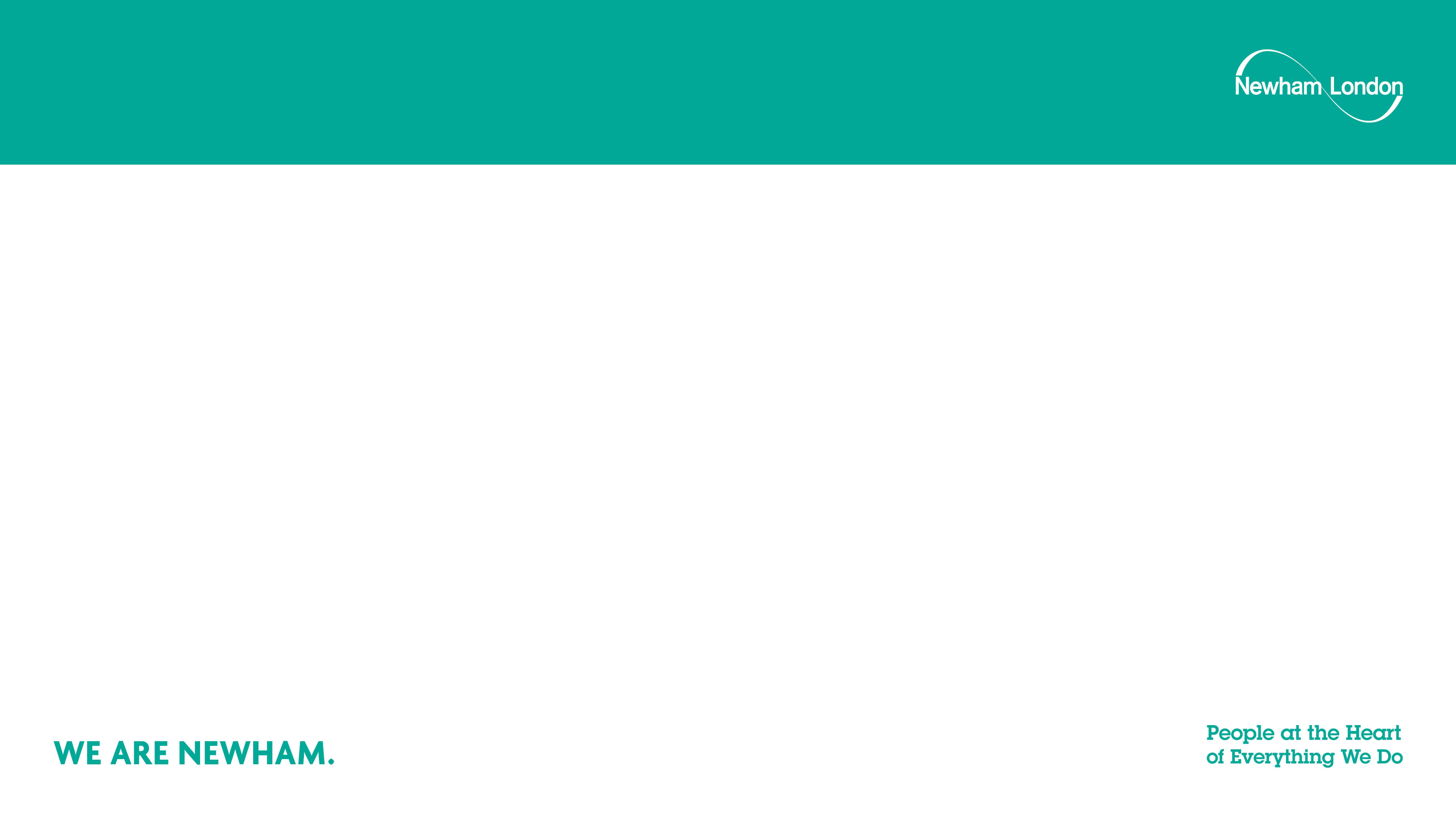 We are keen to work with you to develop a tobacco control plan based on the gaps we have identified from the CLeaR assessment. 

The key areas we want to particularly focus on:
Work with young people on vapes and smoking – providing cessation support and preventing uptake. 

Our work with VCFS organisations to reduce the prevalence of smoking amongst our core priority groups. 

Primary care networks – improving referrals from GP practices into our stop smoking service. 

Ahead our next meeting, a draft tobacco control plan will be designed and shared with you all to provide feedback and turn areas of weak evidence into strong evidence.

Our overall aim is to fulfil priority 10 – Making Newham SmokeFree by 2030.
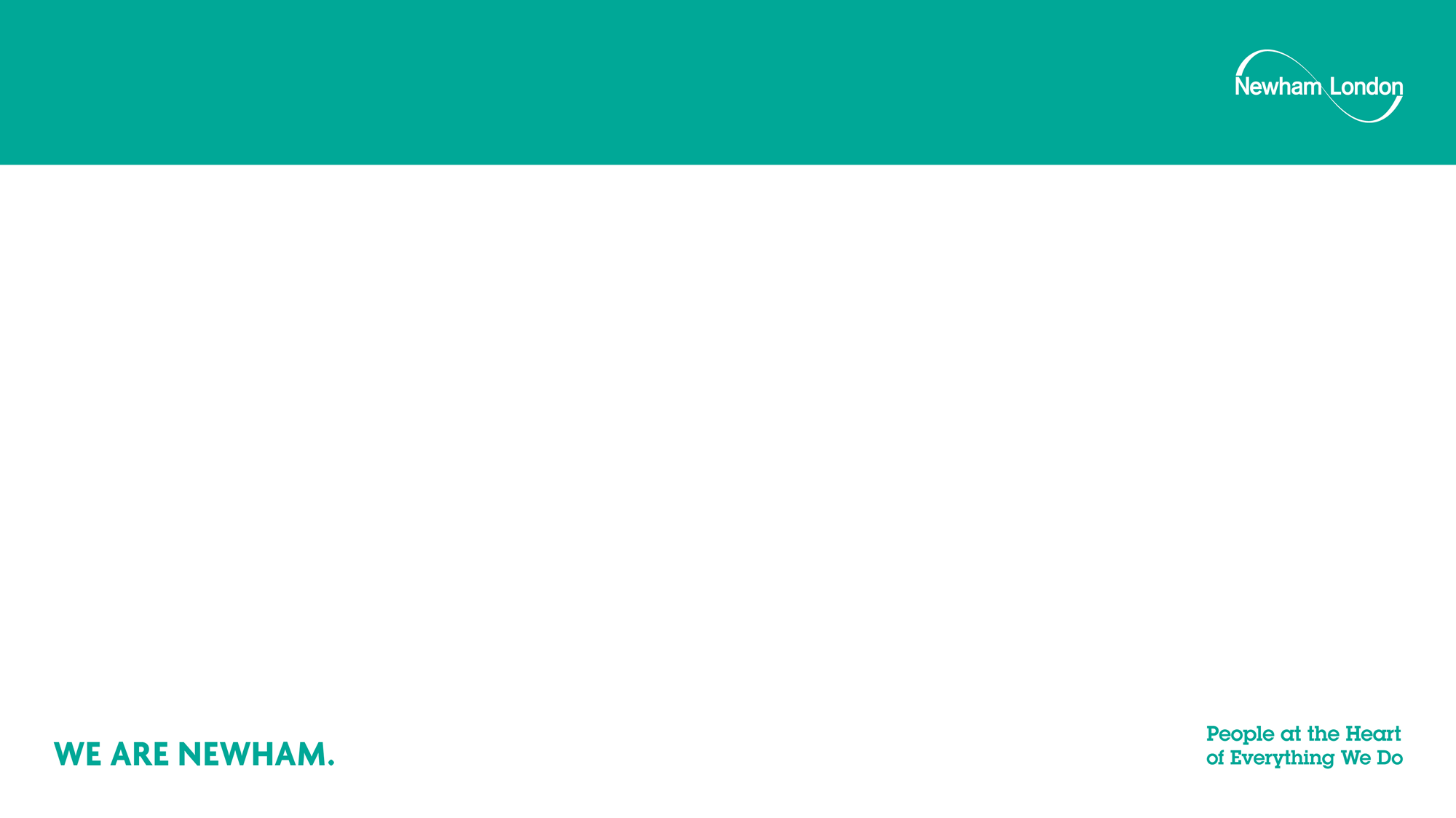